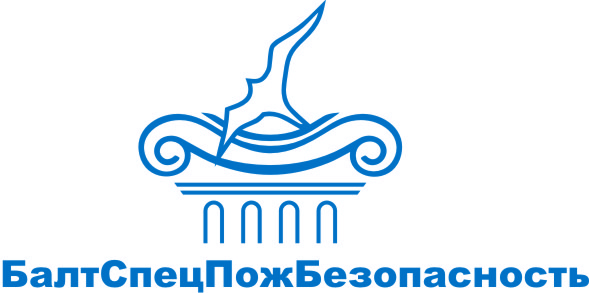 Ассоциация саморегулируемая организация
«Балтийское объединение кадастровых инженеров»
Образование кадастрового инженера.
Стажировка.
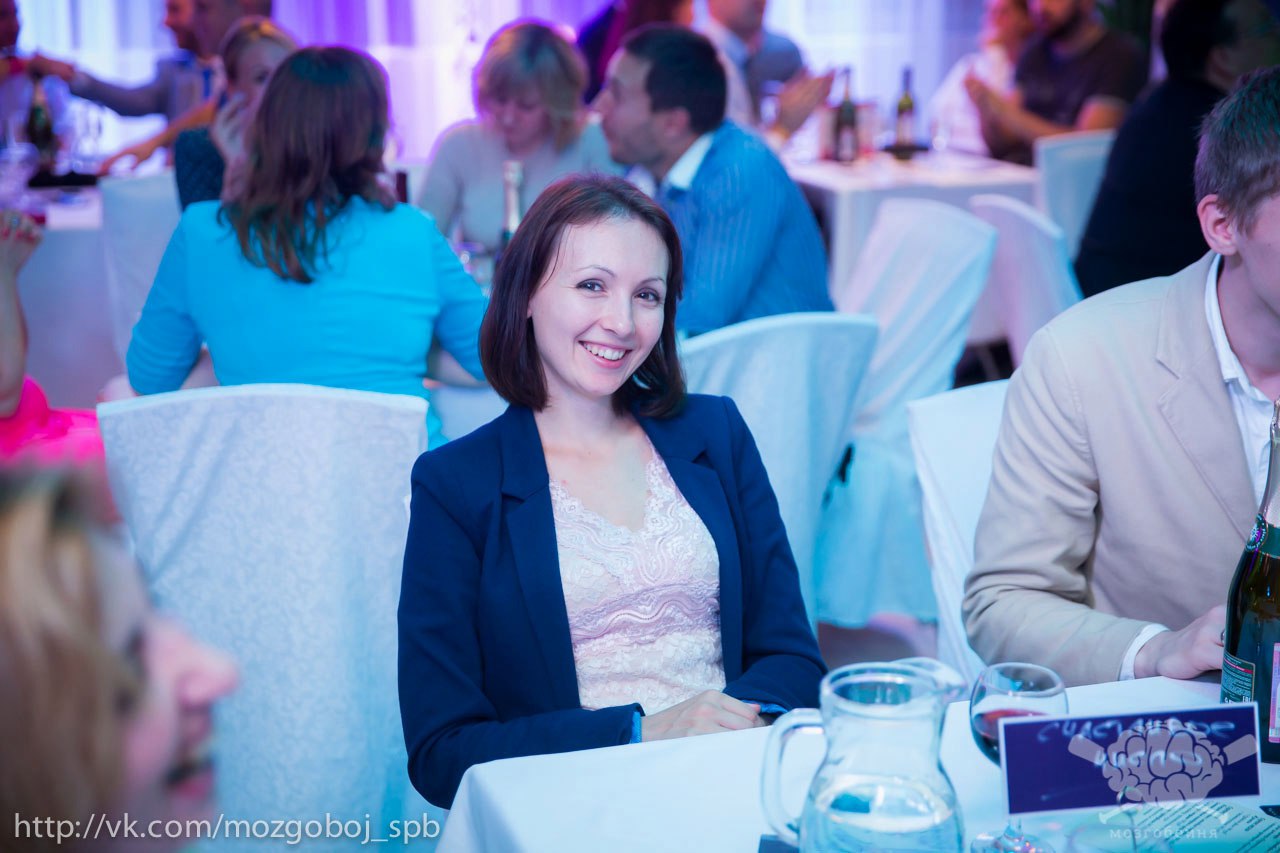 Суворова
Алена Андреевна
Начальник департамента по 
экспертно-методической работе
Ассоциации саморегулируемая организация «Балтийское объединение кадастровых инженеров
Обязательные требования:
Наличие Высшего образование по специальности или направлению подготовки, перечень которых утверждается органом нормативно-правового регулирования в сфере кадастровых отношений;
Наличие высшего образования по специальности или направлению подготовки, не вошедших в указанный перечень, и дополнительного профессионального образования по программе профессиональной переподготовки в области кадастровых отношений;
Наличие дополнительного профессионального образования по программе повышения квалификации (один раз в три года начиная с 01.07.2016).
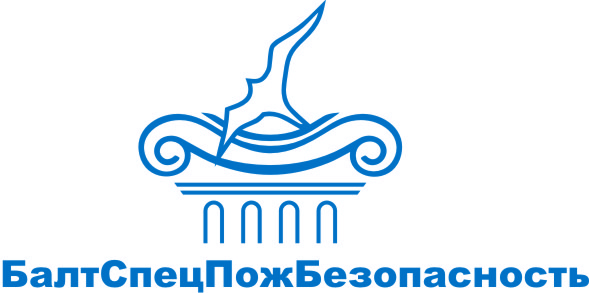 Актуальные вопросы кадастрового учета объектов недвижимости.
г. Уфа
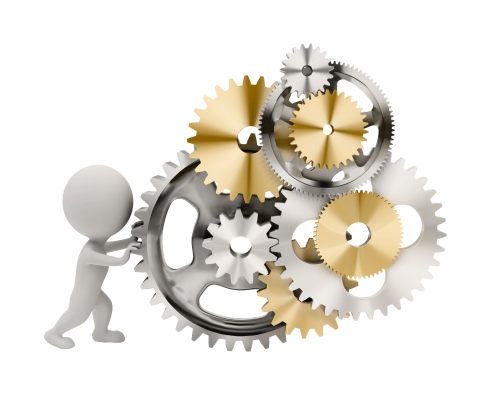 Единый переходник – удобен при определении соответствия новых и старых перечней профессий
Письмо Министерства образования и науки России от 24.06.2014 г. №АК-1666/05. Приложении 1
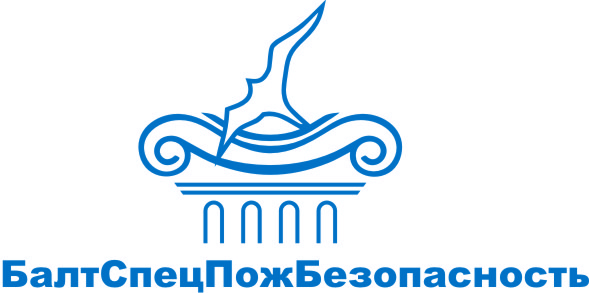 Актуальные вопросы кадастрового учета объектов недвижимости.
г. Уфа
Вы самостоятельно не можете определить соответствие своей специальности Перечню?
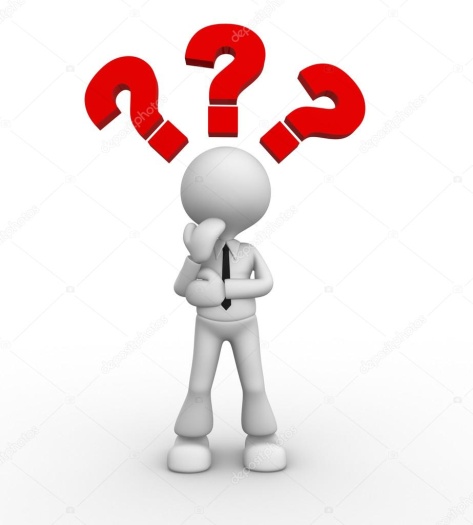 Рекомендуем:
2. Самостоятельно направить запрос в Министерство образования и науки РФ с приложением копии документа об образовании.
1. Обращаться в СРО за помощью;
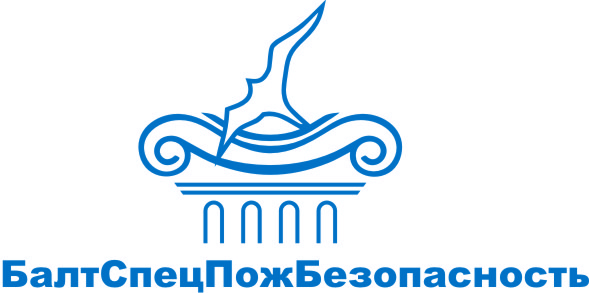 Актуальные вопросы кадастрового учета объектов недвижимости.
г. Уфа
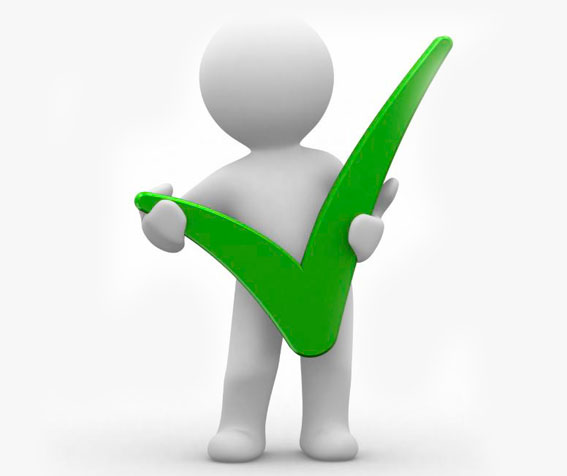 Профессионально-общественная аккредитация
- признание качества и уровня подготовки выпускников.
Перечень образовательных учреждений, прошедших аккредитацию, будет размещен на официальных сайтах Министерства образования и науки РФ и Ассоциации.
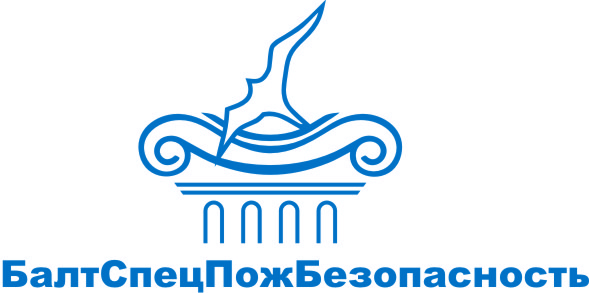 Актуальные вопросы кадастрового учета объектов недвижимости.
г. Уфа
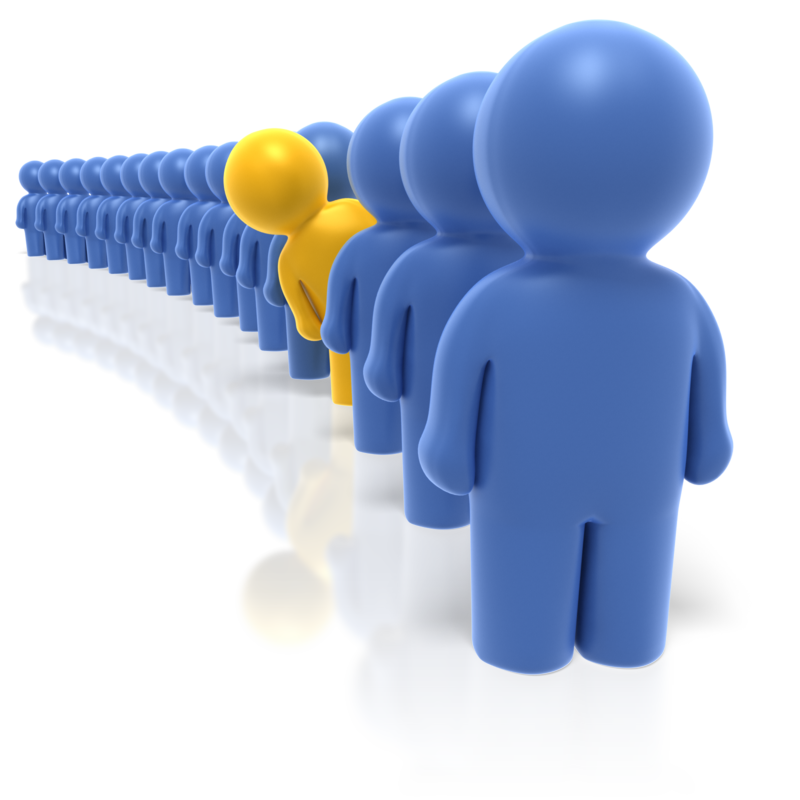 Рекомендуем
получить необходимое образование заблаговременно
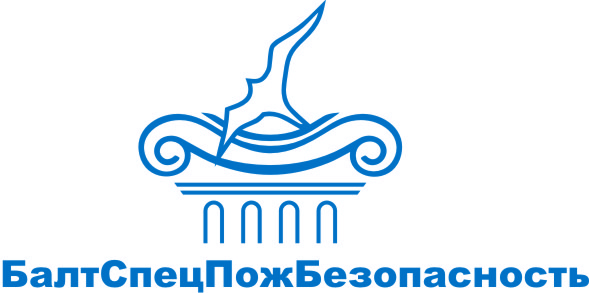 Актуальные вопросы кадастрового учета объектов недвижимости.
г. Уфа
28 июля 2017 года
Президиумом Ассоциации «Национальное объединение саморегулируемых организаций кадастровых инженеров» были утверждены Правила организации саморегулируемыми организациями кадастровых инженеров прохождения стажировки физическим лицам
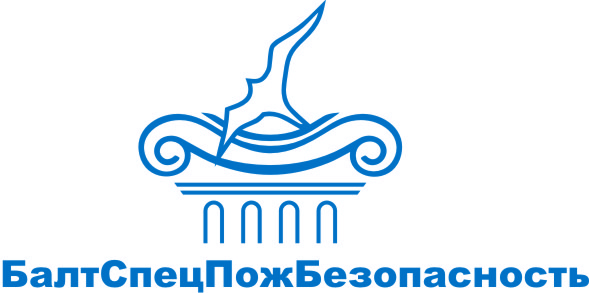 Актуальные вопросы кадастрового учета объектов недвижимости.
г. Уфа
Лучшие стажеры по окончании стажировки получат именные сертификаты, при предъявлении которых получат особые условия при последующем вступлении в Ассоциацию.
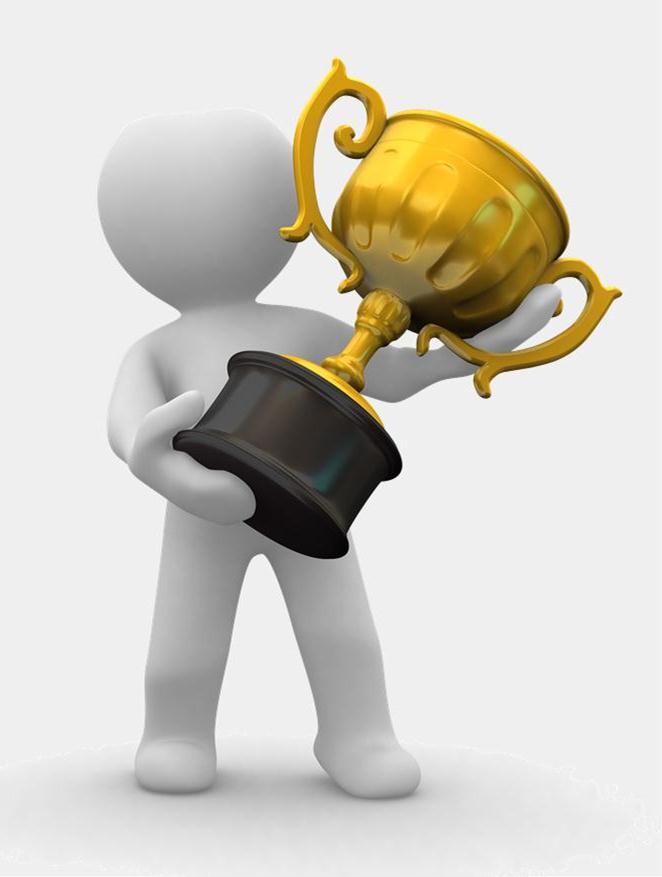 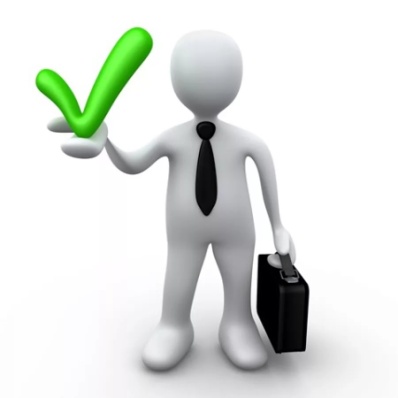 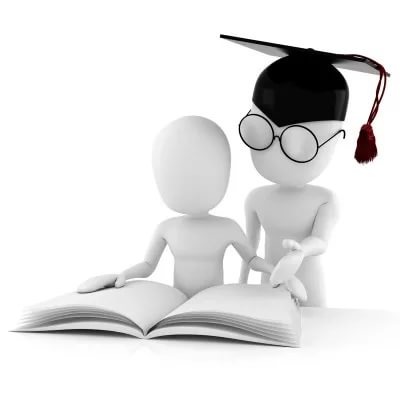 Руководители лучших стажеров поощряются Ассоциацией.
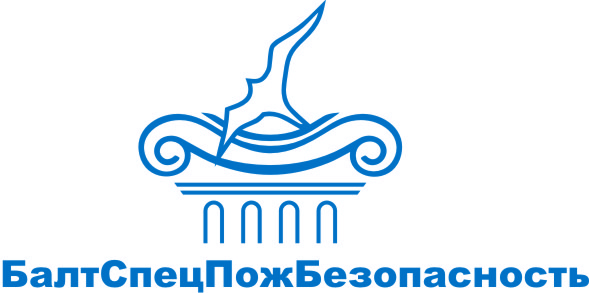 Актуальные вопросы кадастрового учета объектов недвижимости.
г. Уфа
Начиная с 29 июля 2016 года по сегодняшний день  в Ассоциации СРО «БОКИ»  официально проходят стажировку 27 помощника кадастрового инженера.
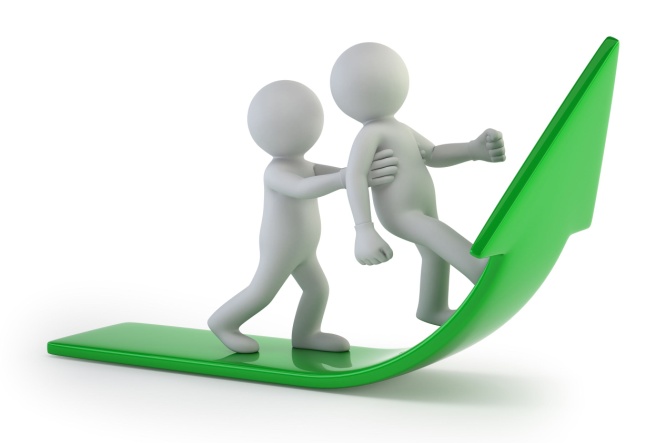 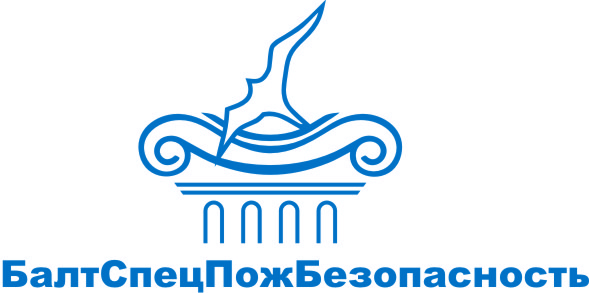 Актуальные вопросы кадастрового учета объектов недвижимости.
г. Уфа
Если Вашей организации требуется помощник кадастрового инженера,
Ассоциация подберет Вам достойного кандидата.
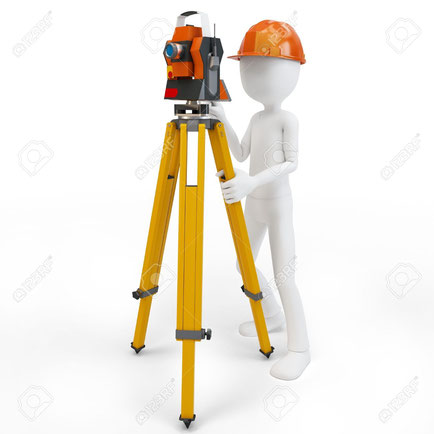 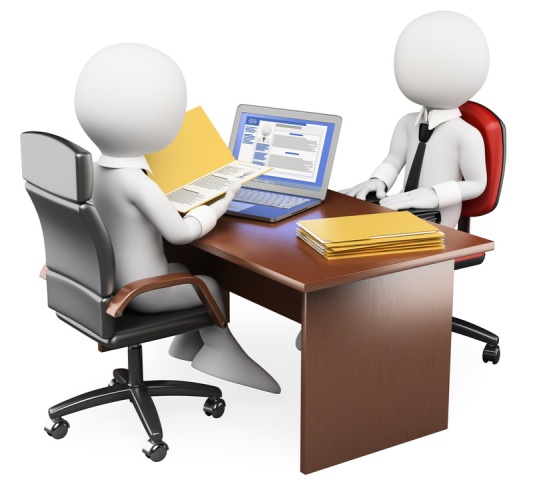 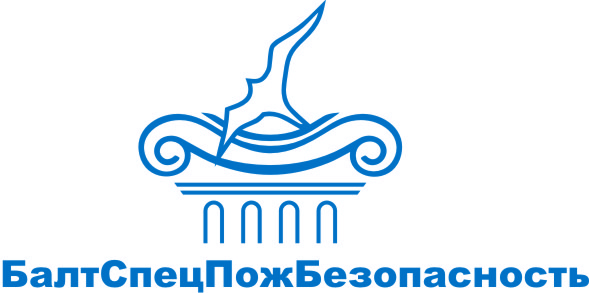 Актуальные вопросы кадастрового учета объектов недвижимости.
г. Уфа
Со всей  информацией о прохождении стажировки в Ассоциации СРО «БОКИ» Вы можете ознакомиться на официальном сайте Ассоциации, а также сделав запрос по адресу электронной почты info@sroboki.ru или по телефону (812) 251-31-01.
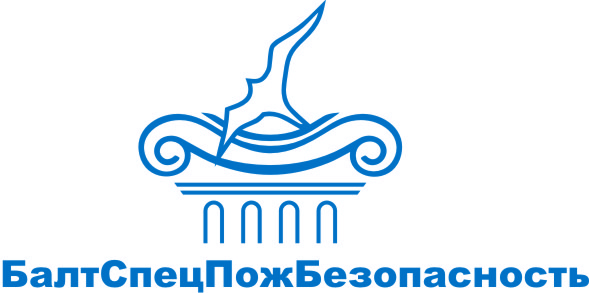 Актуальные вопросы кадастрового учета объектов недвижимости.
г. Уфа